COUNTRY REPORT of MALAYSIA
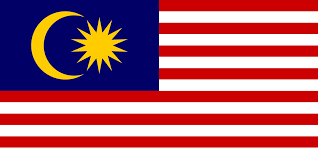 12TH SENIOR OFFICIAL MEETING
DIVISION OF STRATEGIC TECHNOLOGY & APPLICATION S&T,
MINISTRY OF SCIENCE, TECHNOLOGY AND INNOVATION, MALAYSIA
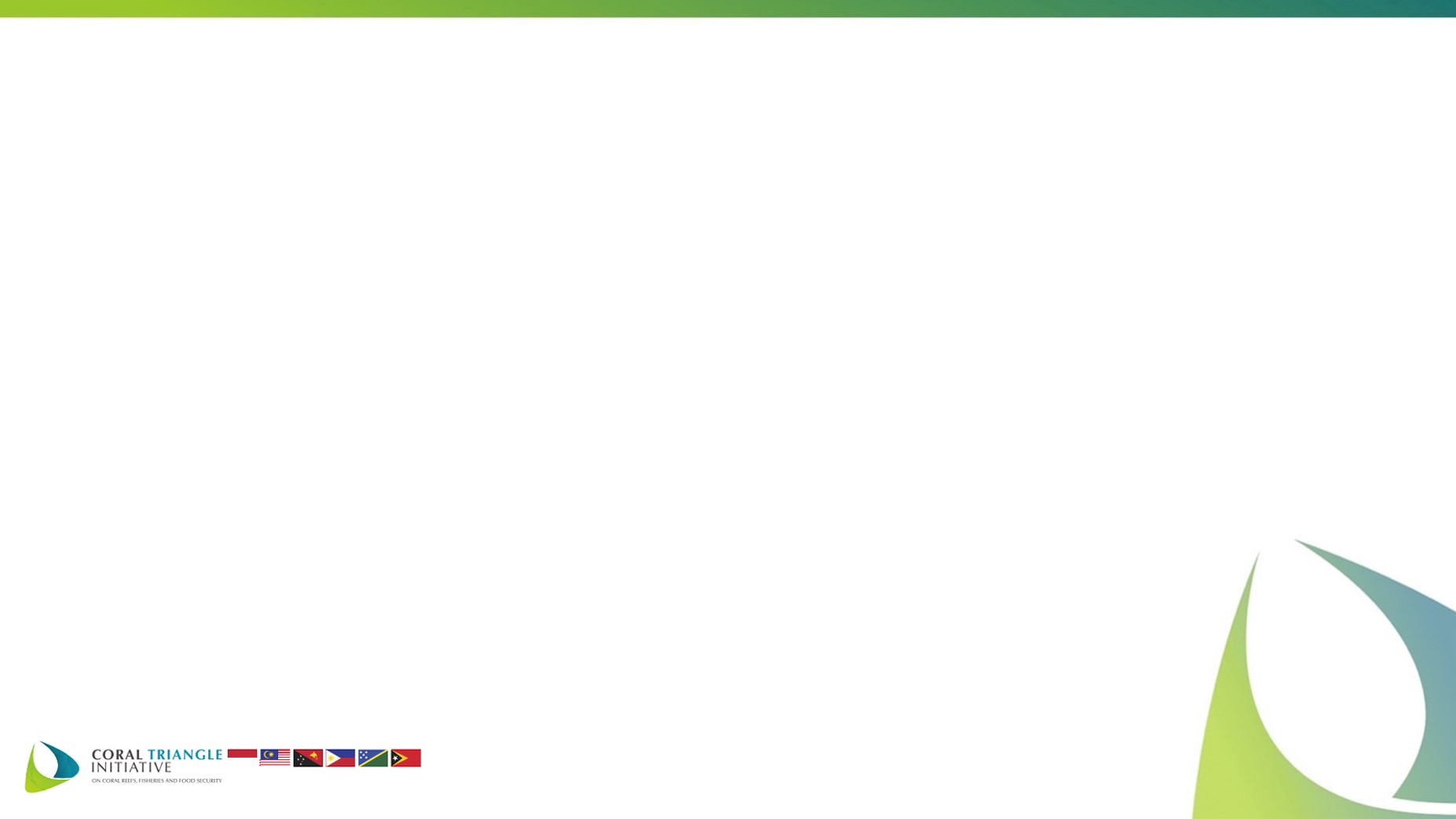 Topic Outline
Country TWG Focal Points

Partners

Status of Malaysia NPOA

Progress towards NPOA

Lesson Learned
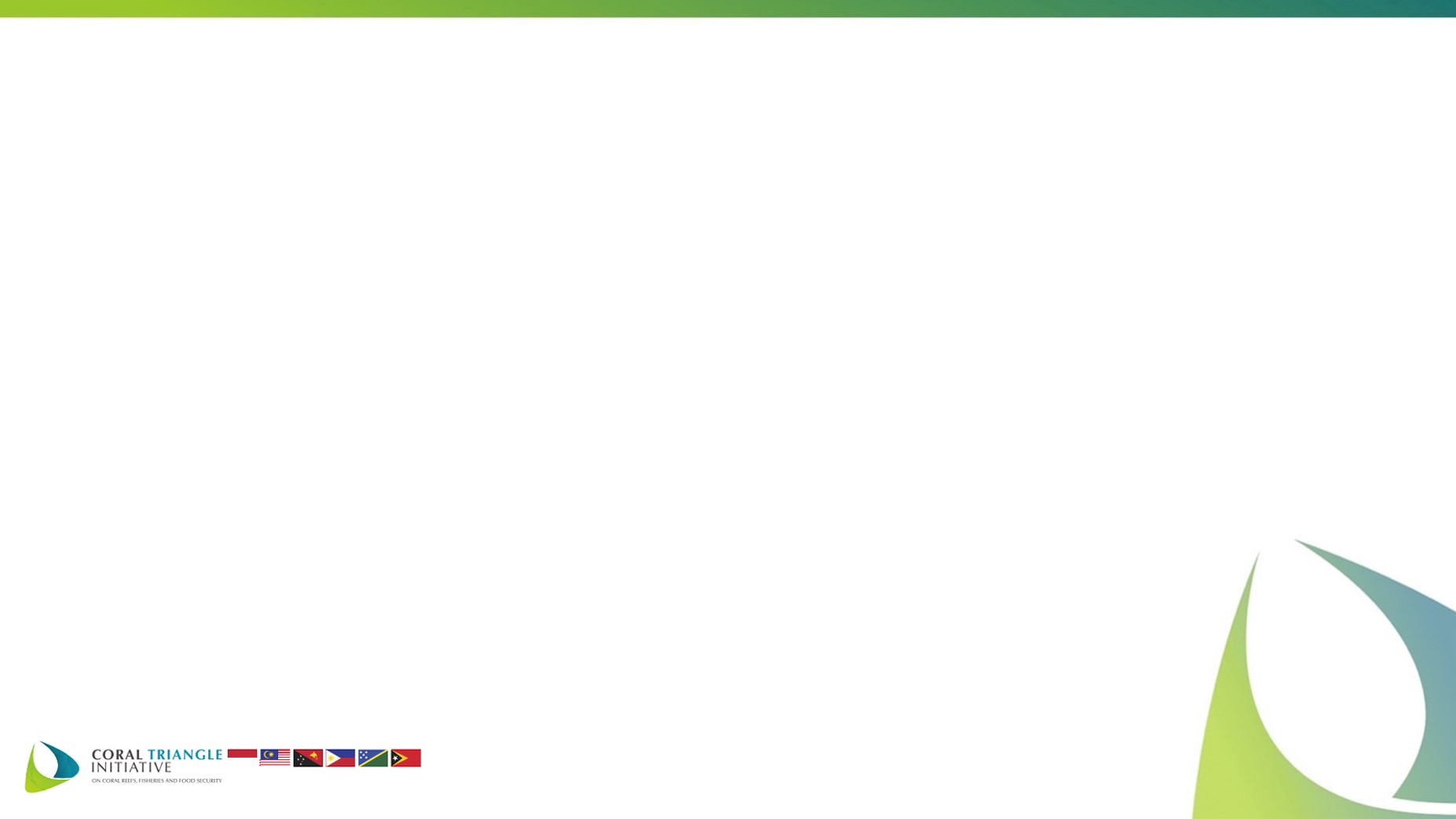 Country TWG Focal Points
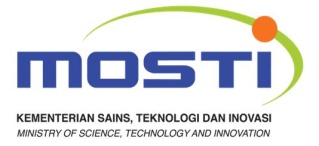 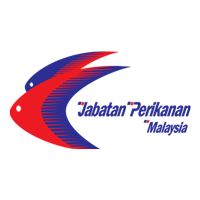 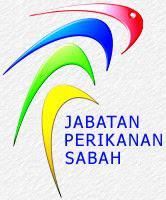 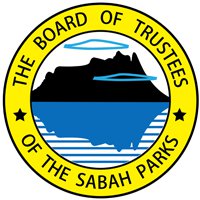 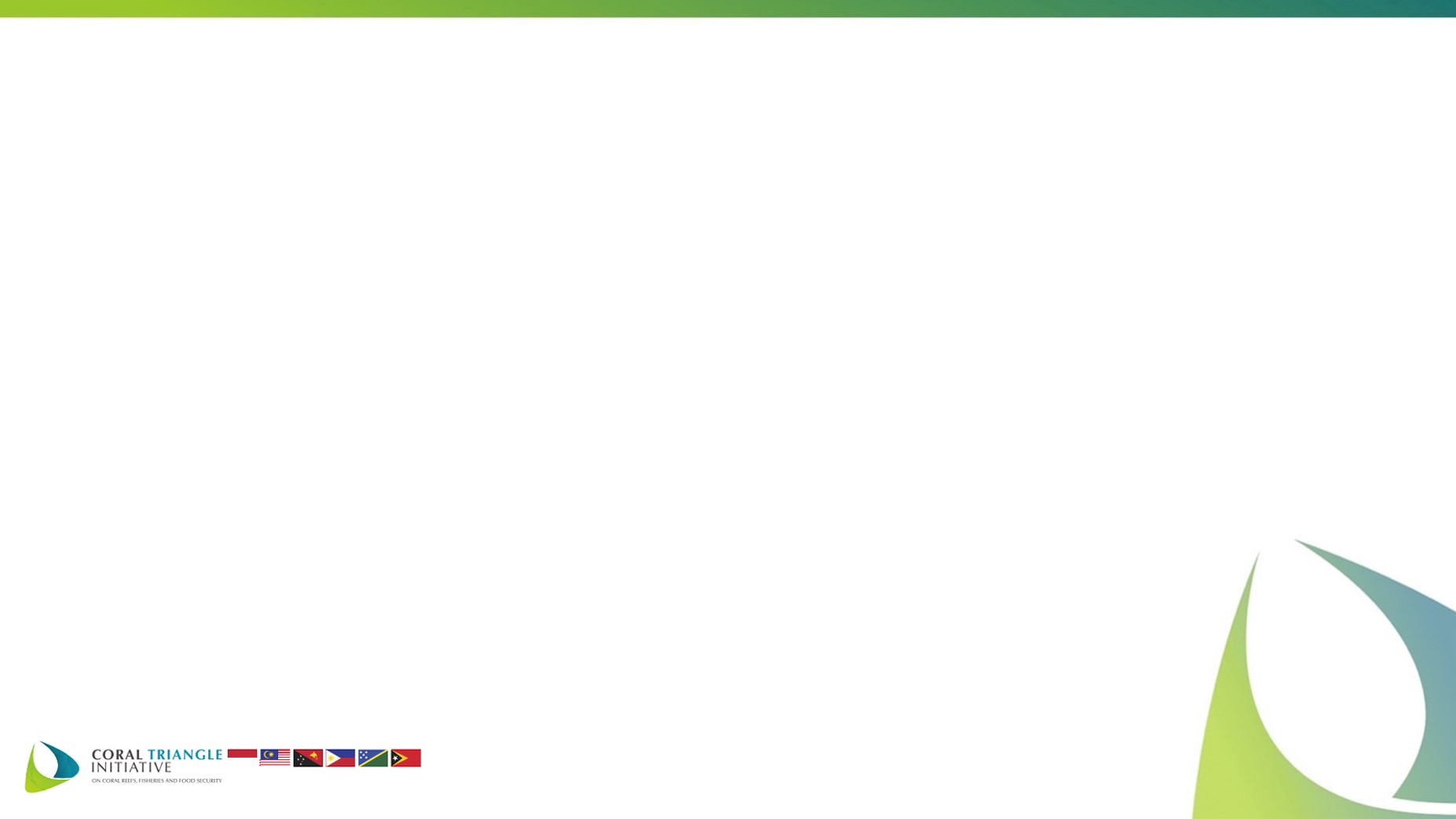 Partners and Status of Partnership
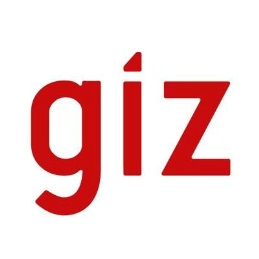 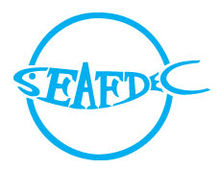 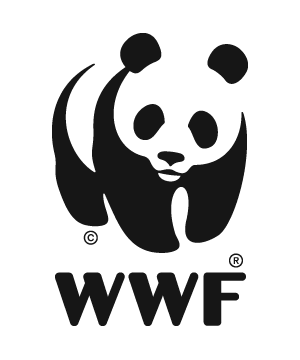 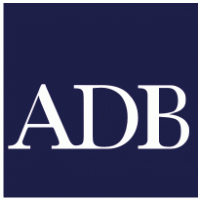 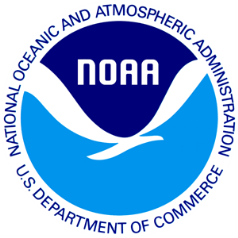 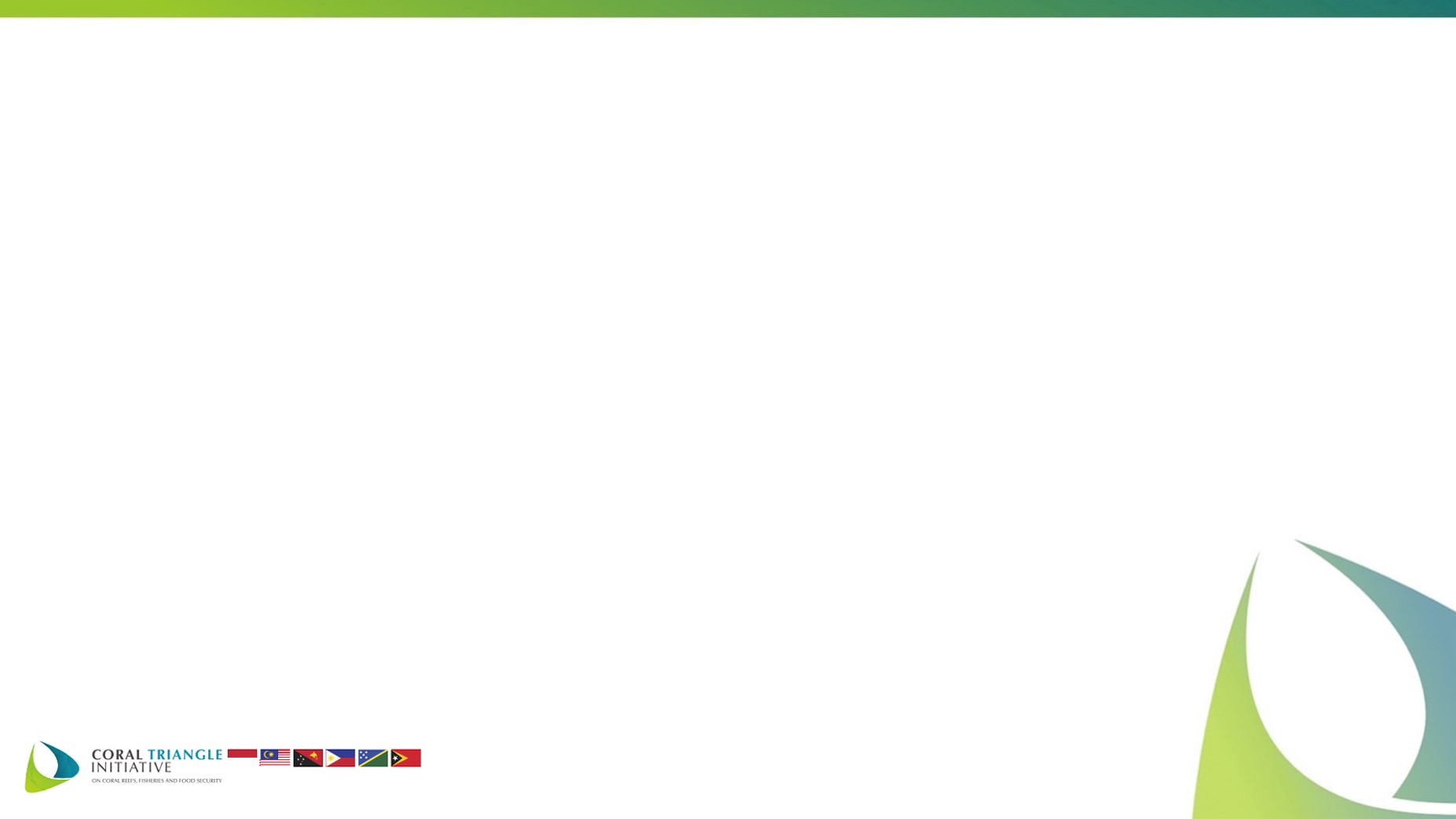 Partners and Status of Partnership
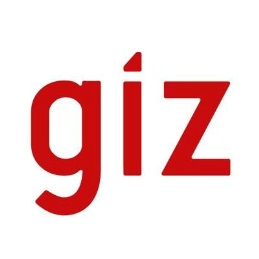 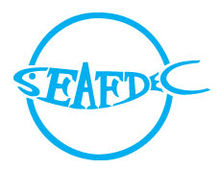 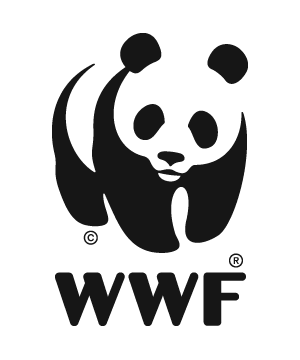 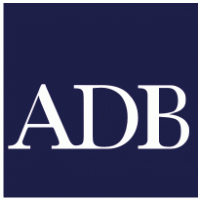 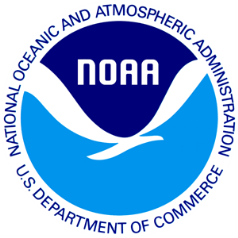 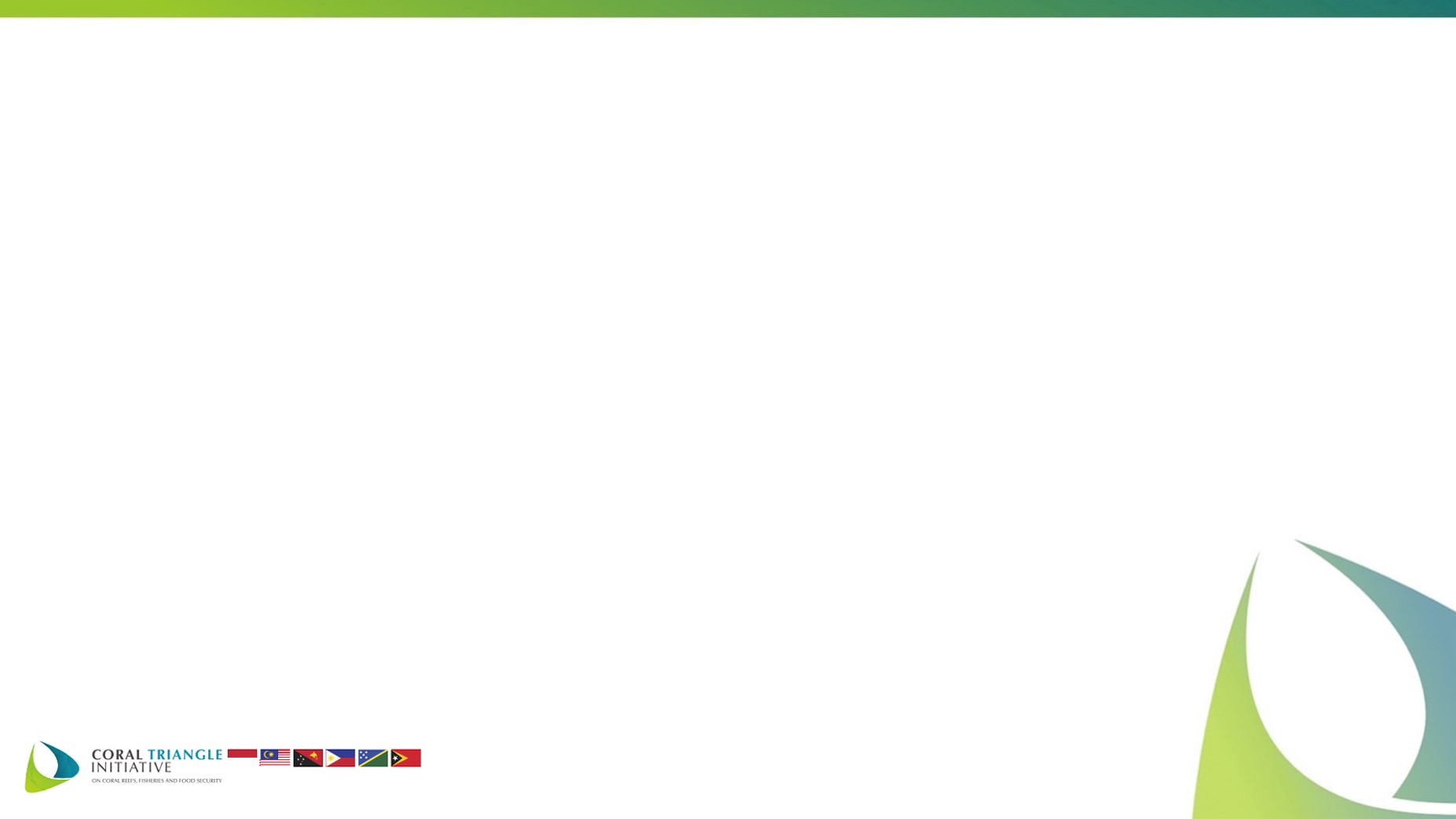 Status of Malaysia NPOA
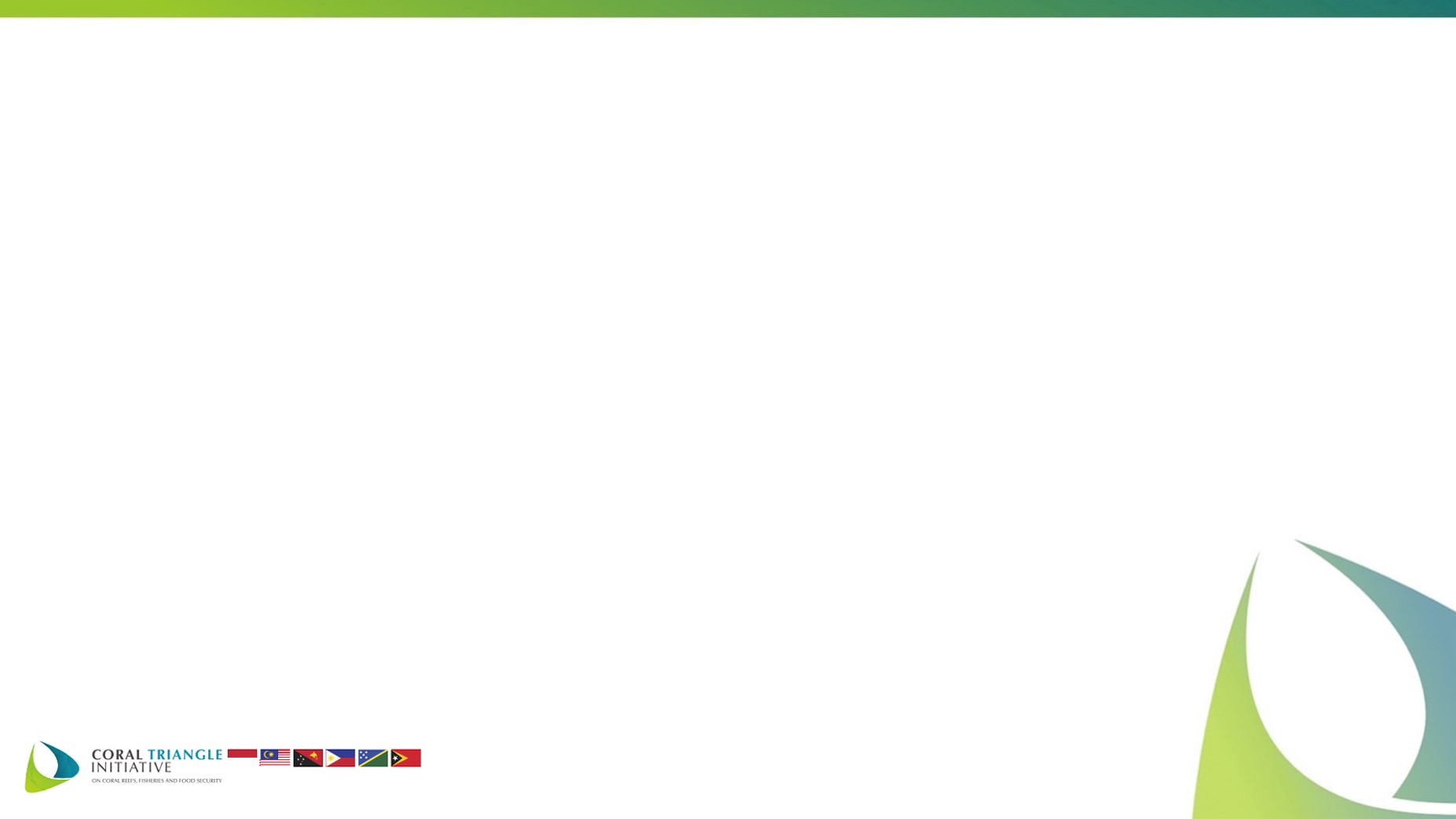 Progress Towards NPOA
G1/T1/A4	Develop Regional Strategic and National Strategic Investment Plan for 			Sulu Sulawesi Seascape (partnership with GIZ)

G1/T2/A1	Capacity building on sustainably managed seascape programmes
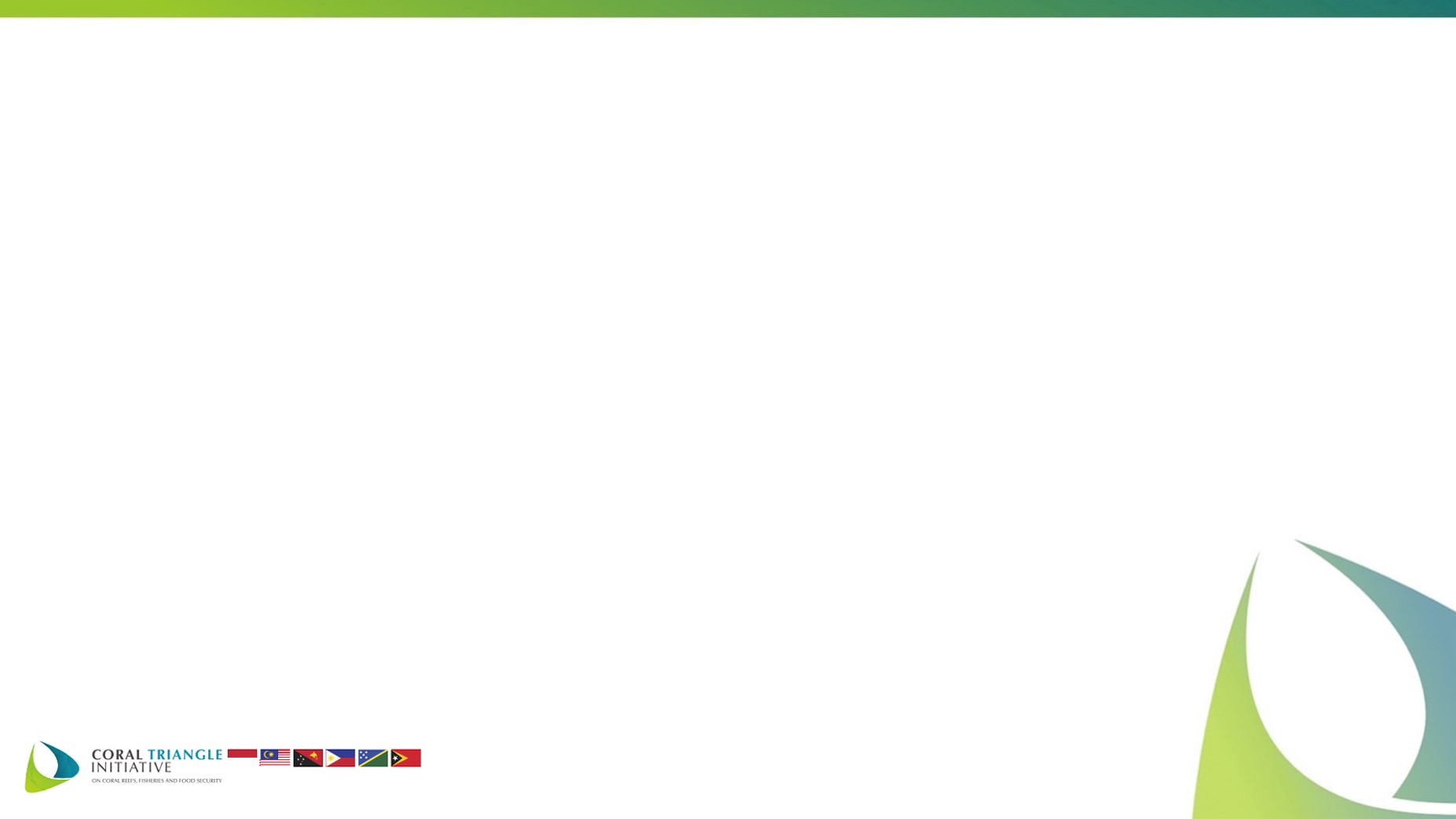 Progress Towards NPOA
G2/T1/A4		Drafted National EAFM Framework

G2/T1/A5		Capacity building and addressing gap in EAFM implementation 
			(trained more than 200 officers and stakeholders  since 2013)
		
		              Conducted two EAFM seminars in 2016 (66 participants)

G2/T1/A10	Establish EAFM demonstration site and replicated it in several    			other areas in Malaysia
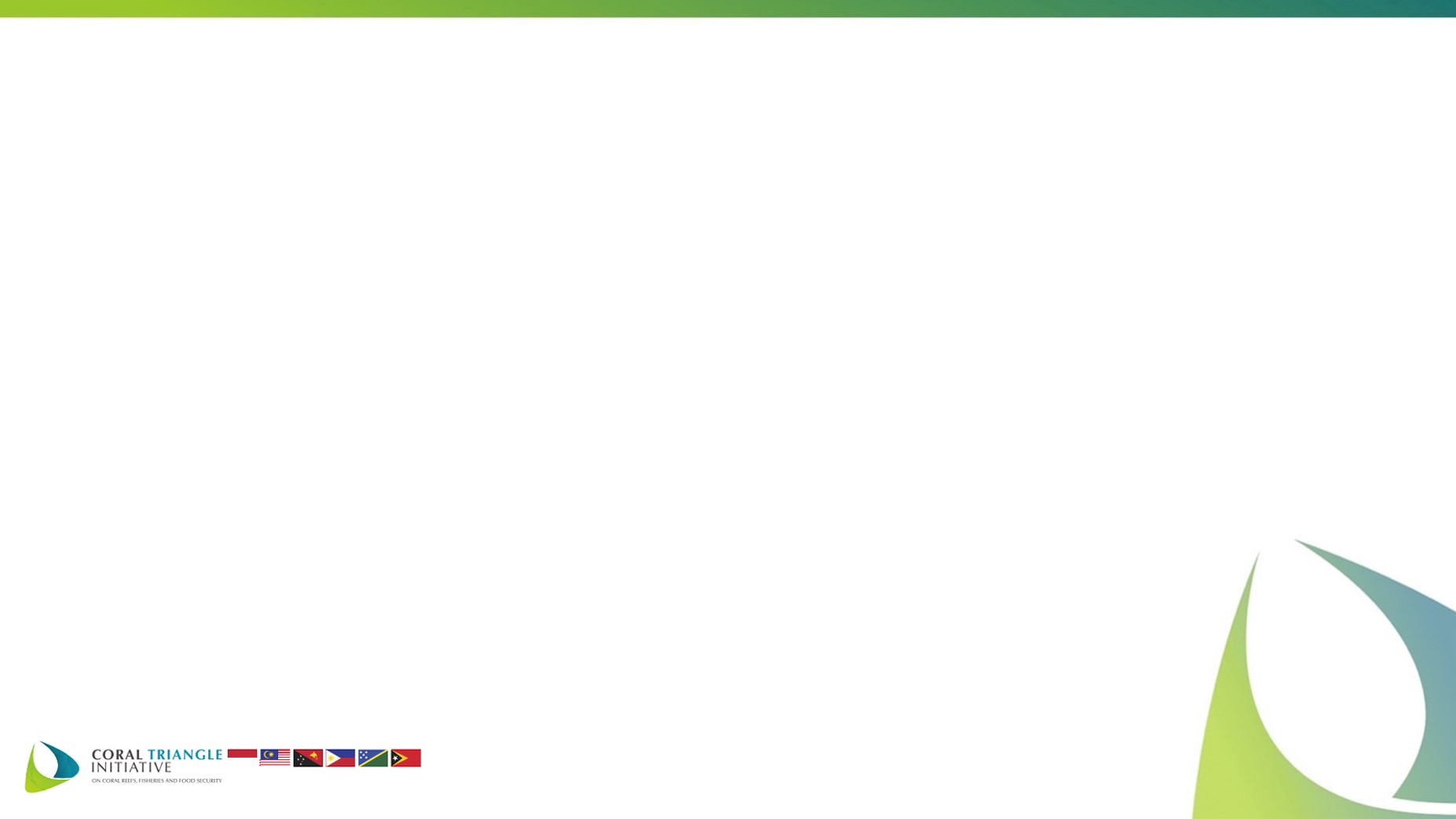 Progress Towards NPOA
G3/T1/A8		Achieved one  Category 4 and three Category  CTMPAS 				recognition

G3/T1/A9		Establishment of Tun Mustapha Marine Park on 19 May 				2016

G3/T1/A13	MPA Total Economic Value study

G3/T1/A15	Coral reef restoration Initiative
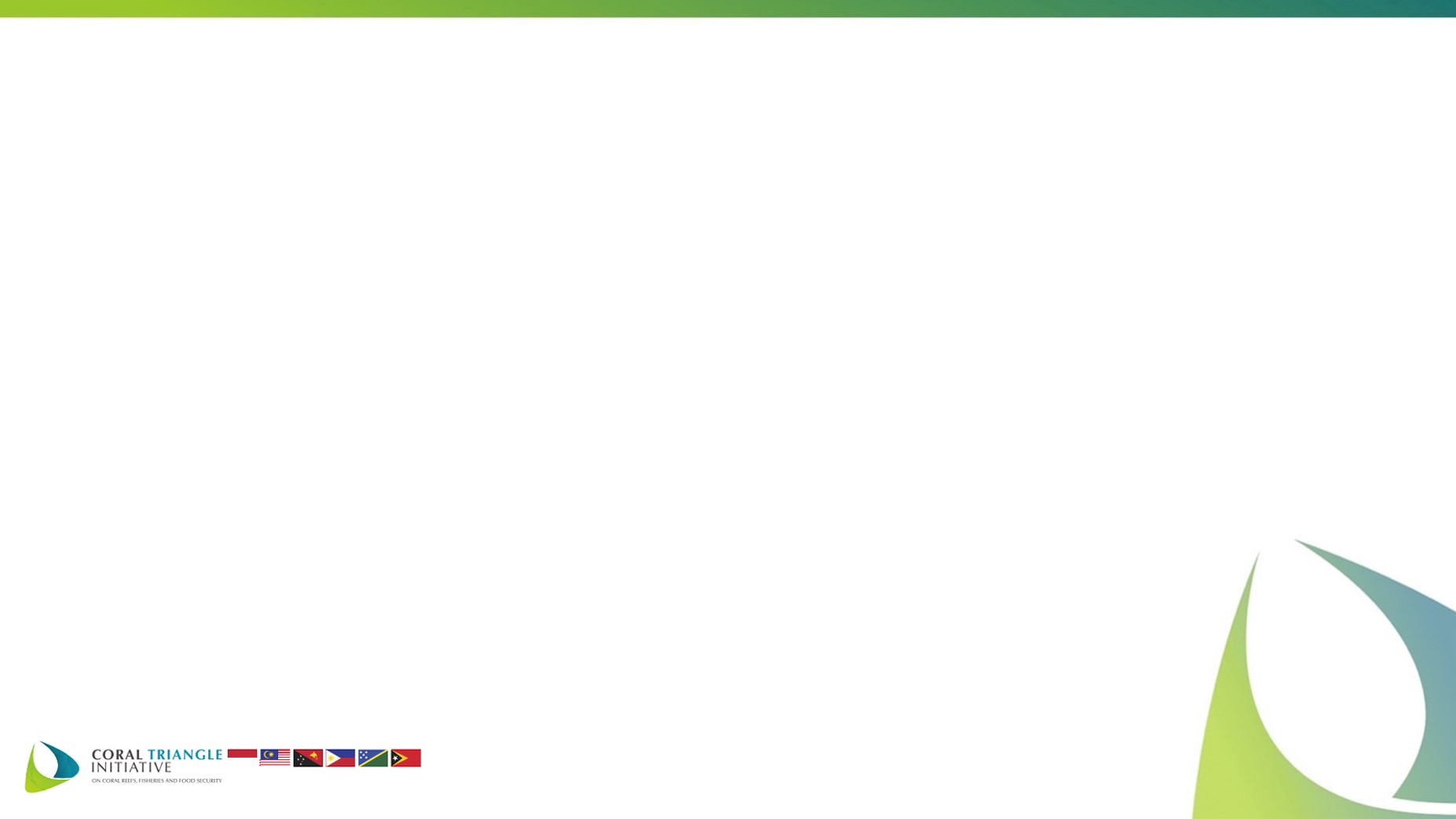 Progress Towards NPOA
G4/T1/A1&2	National Scientific Research Expedition 2016

G4/T1/A6		National Coastal Erosion Study 2016

G4/T1/A7&8	Coastal Vulnerability Index / Coastal Vulnerability 				Assessment Toolkit

G4/T2/A1     	Preliminary stage in establishing CCA Centre of 				Excellence
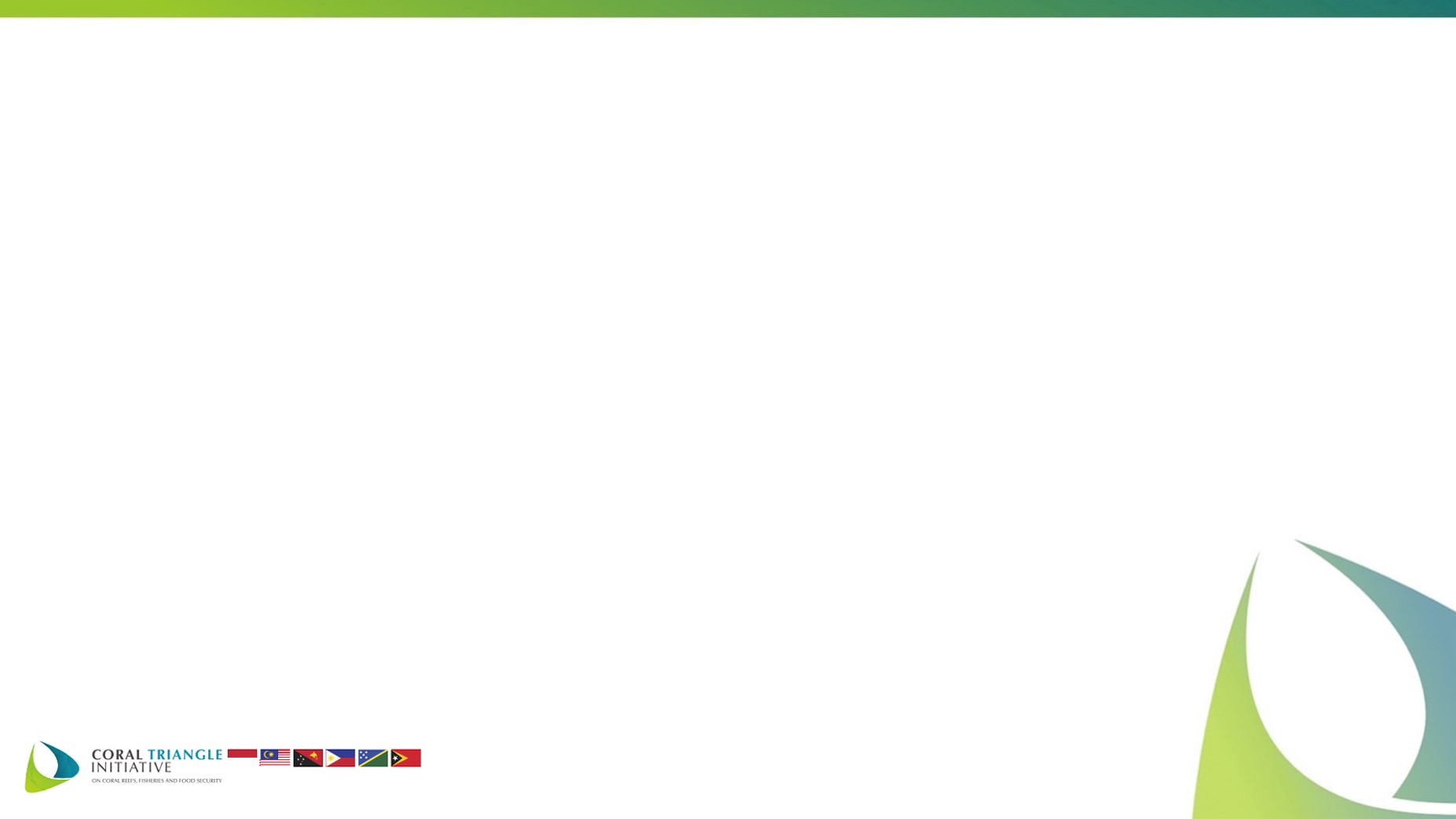 Progress Towards NPOA
G5/T1/A2	No Shark Fin Campaign

G5/T1/A3	Turtle Excluder Device Programme 

G5/T1/A11	Propose to include 5 (shark and rays) species into Malaysia  			Fisheries (Control of Endangered Species of Fish) Regulations 		1999
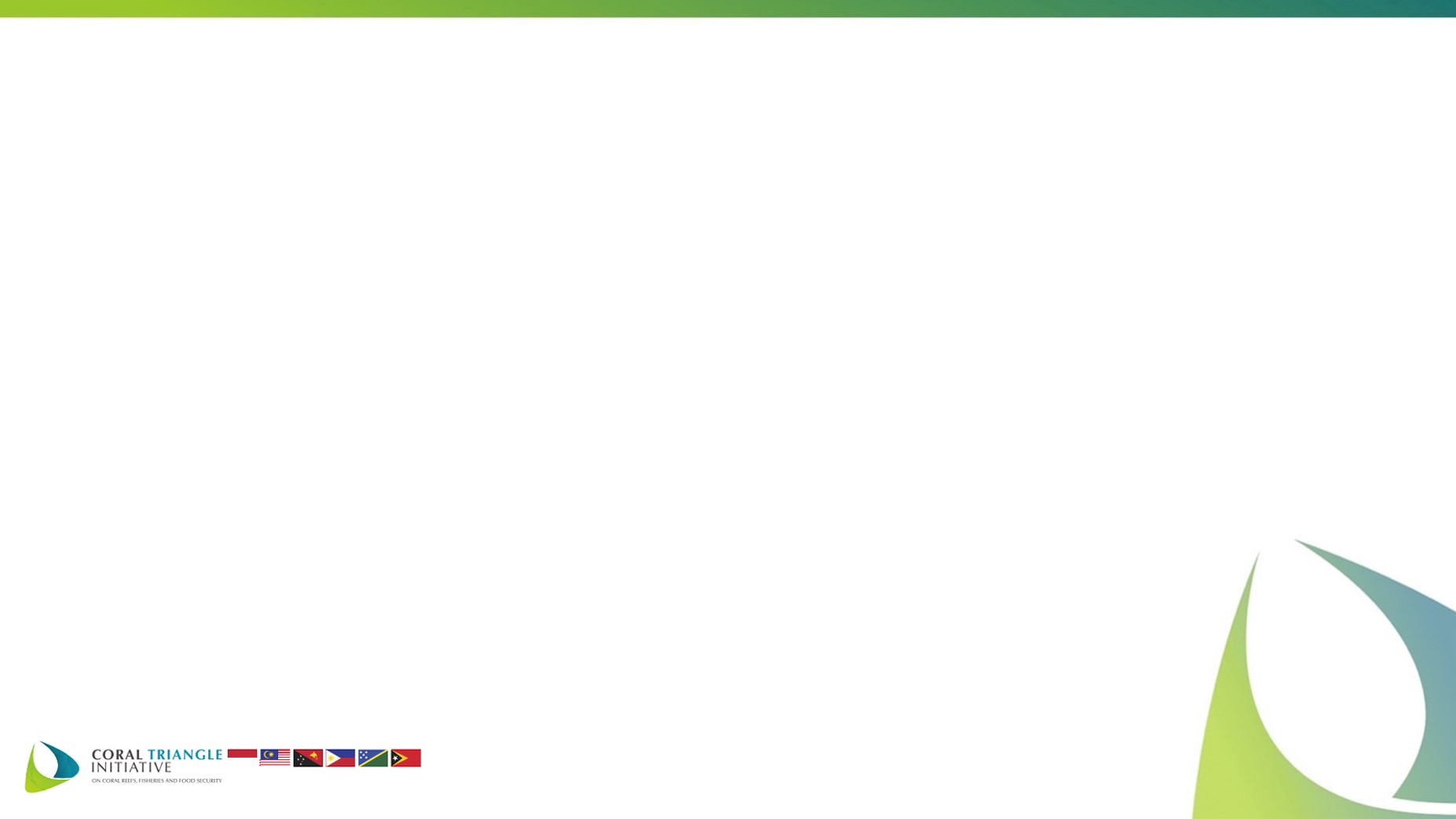 Progress Towards NPOA
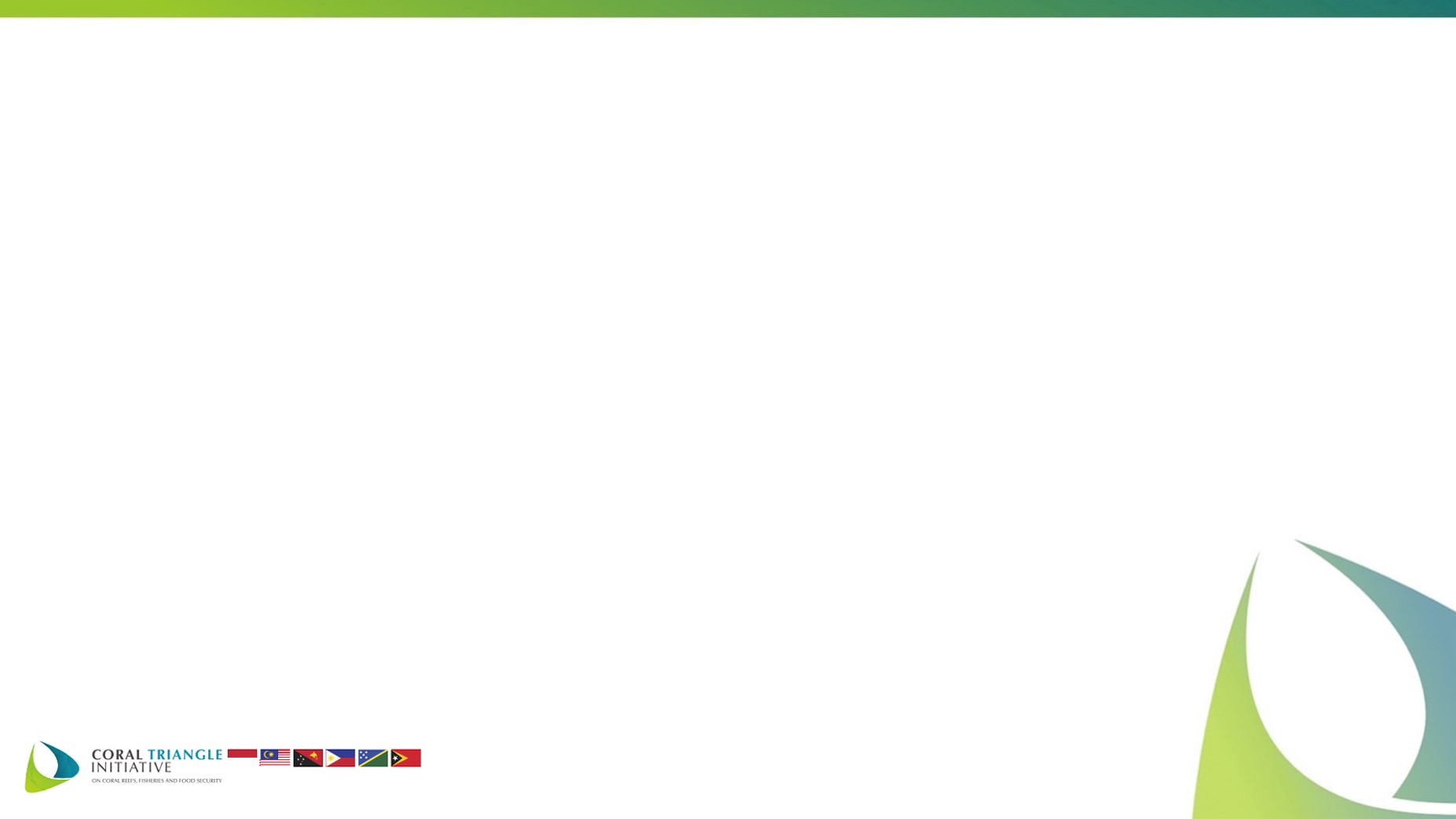 Progress Towards NPOA
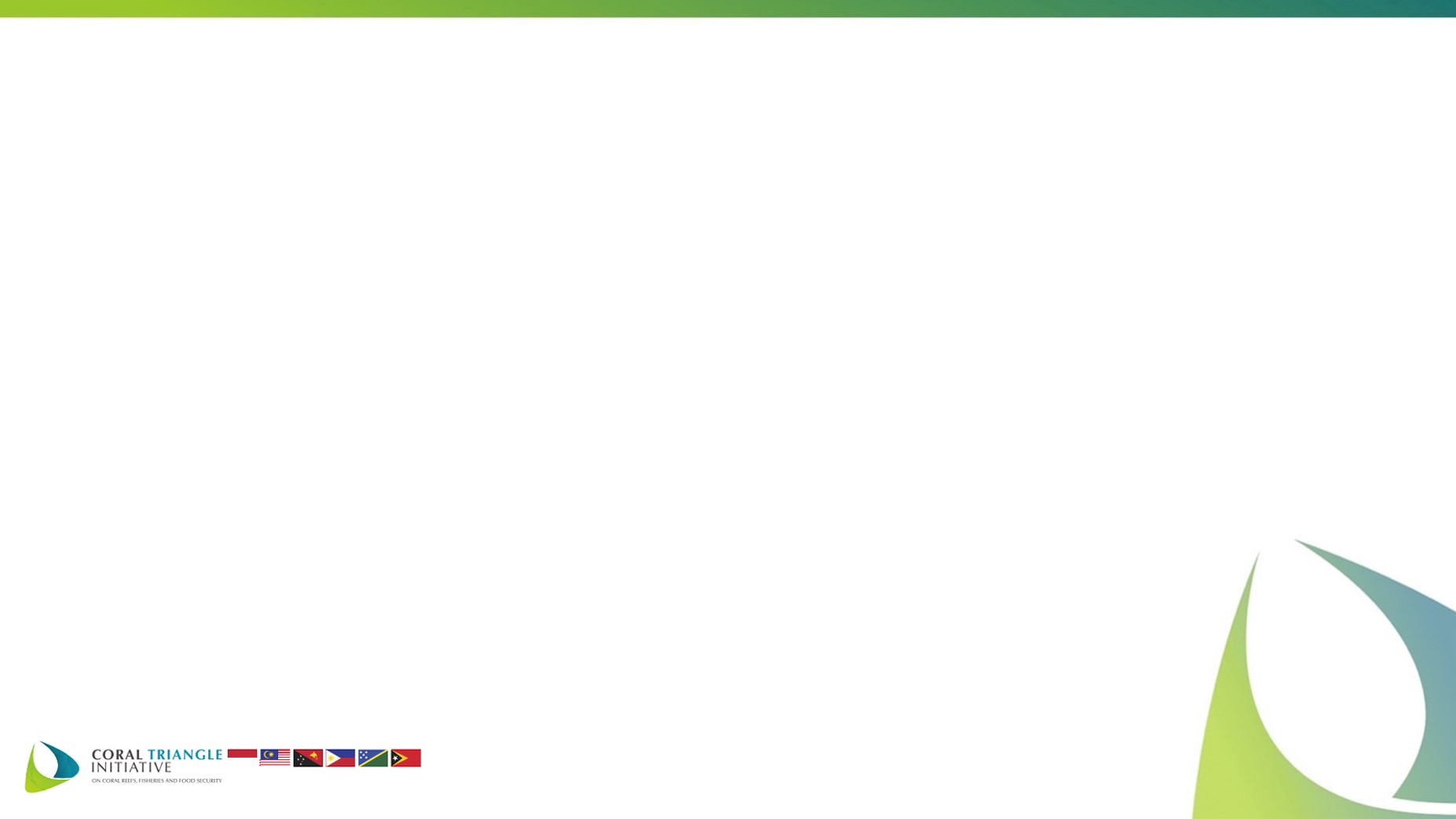 Progress Towards NPOA
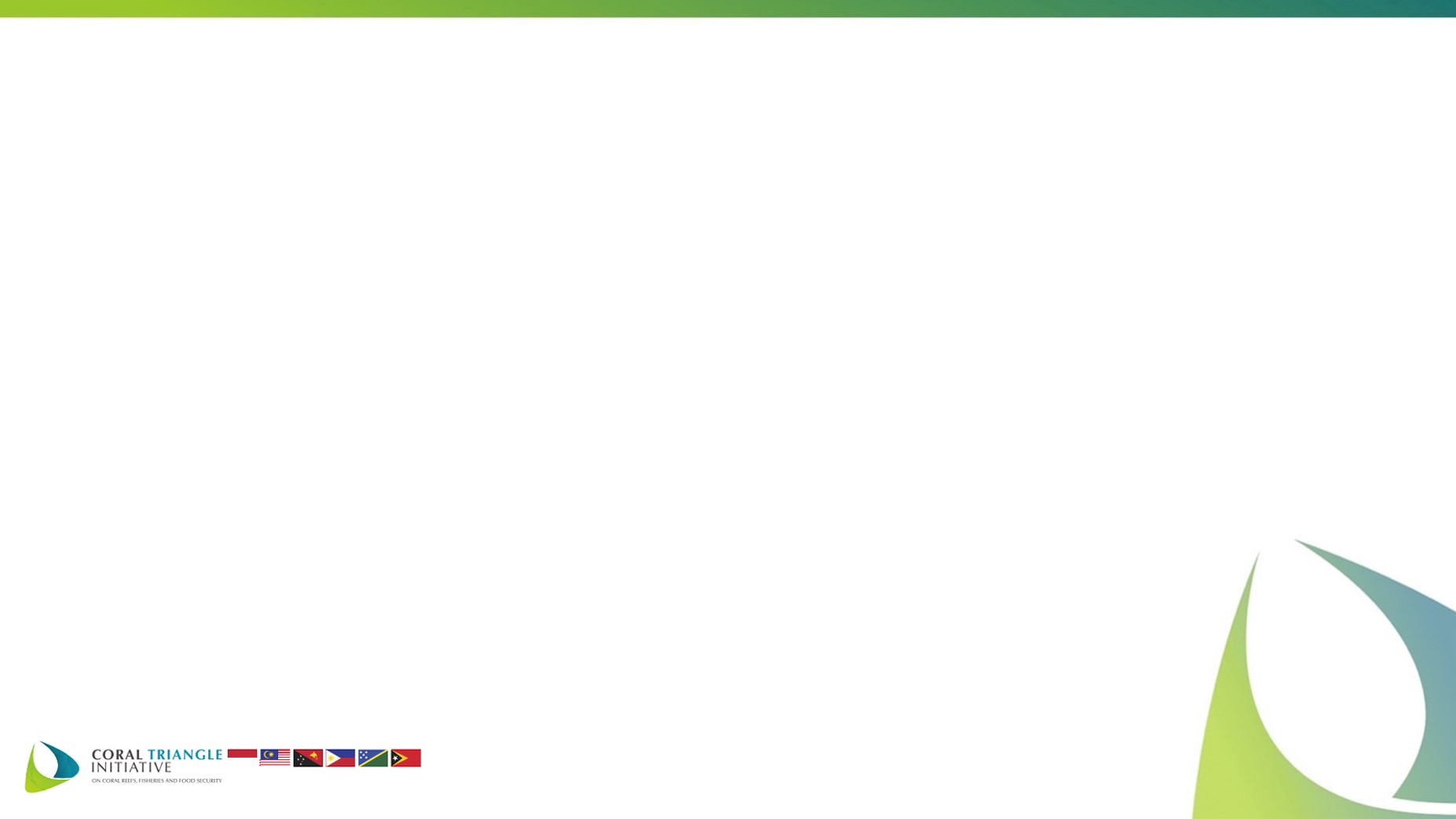 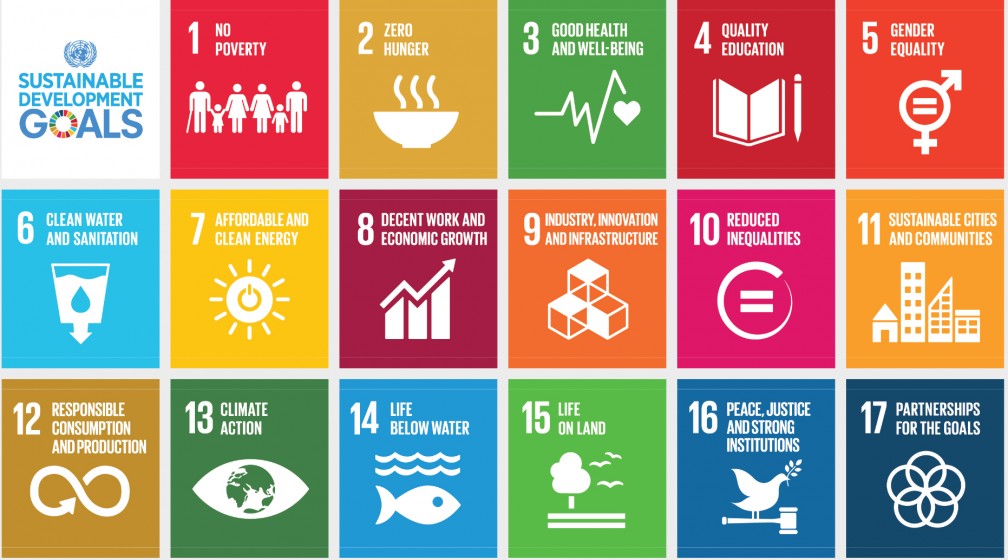 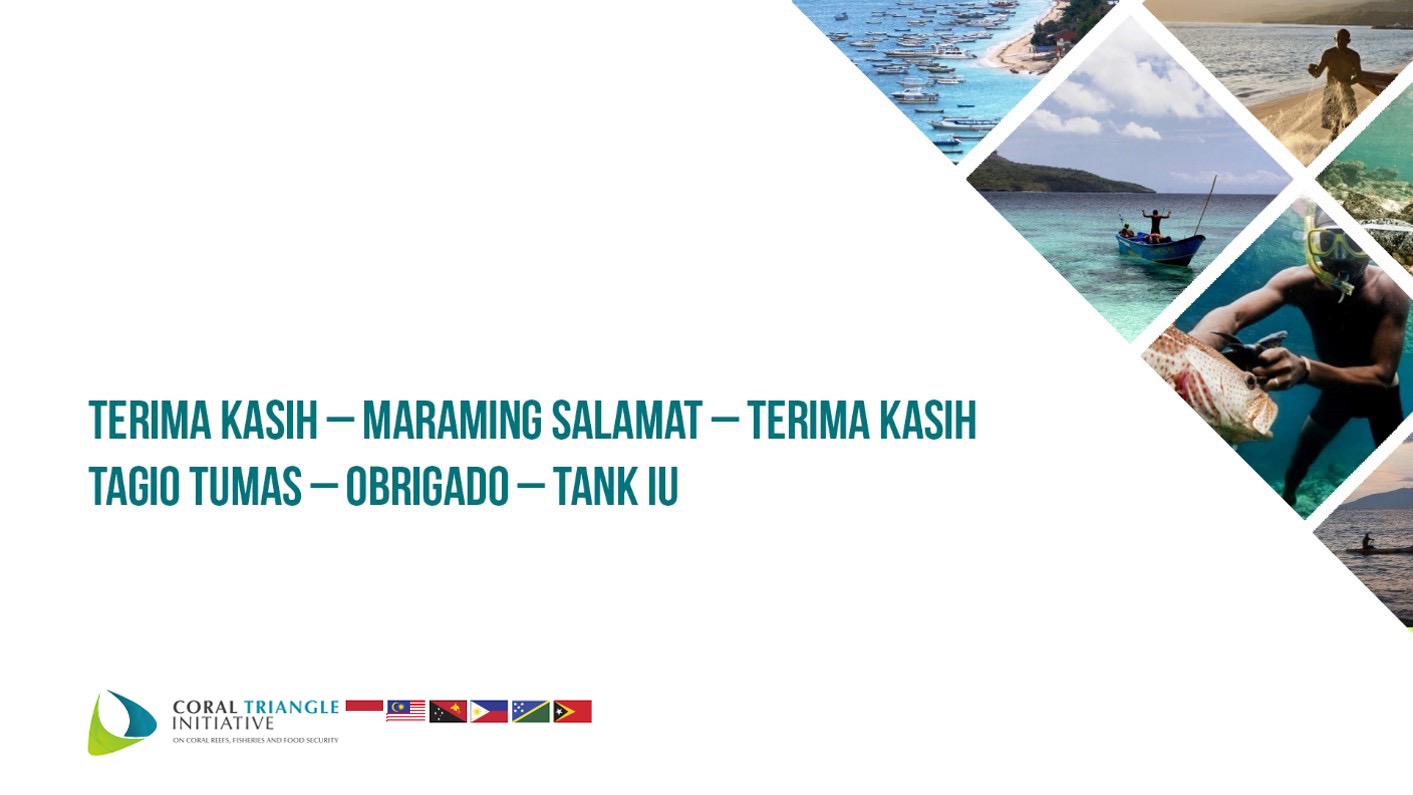